(Long Essay Question)LEQ 101
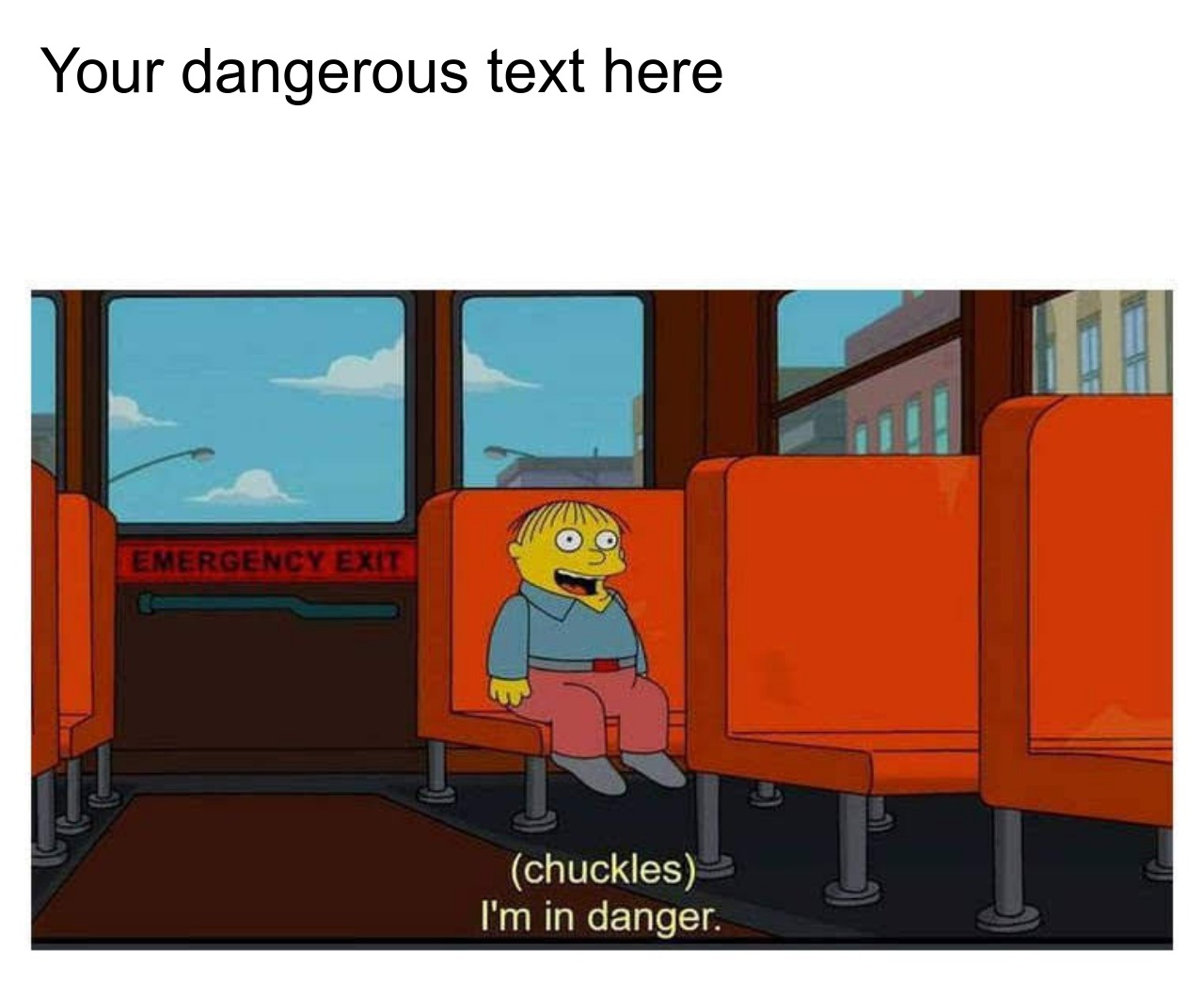 Ms. Adcox
LEQ Rubric (Total 6 Points)
Contextualization (1 point)
Thesis (1 point)
Evidence (2 points)
Describes specific evidence in response to the prompt (at least 3 or more)
SUPPORTS your argument 
Analysis and Reasoning (2 points)
Uses historical reasoning to structure argument (Comparison, Causation, CCOT)
Complex Understanding?
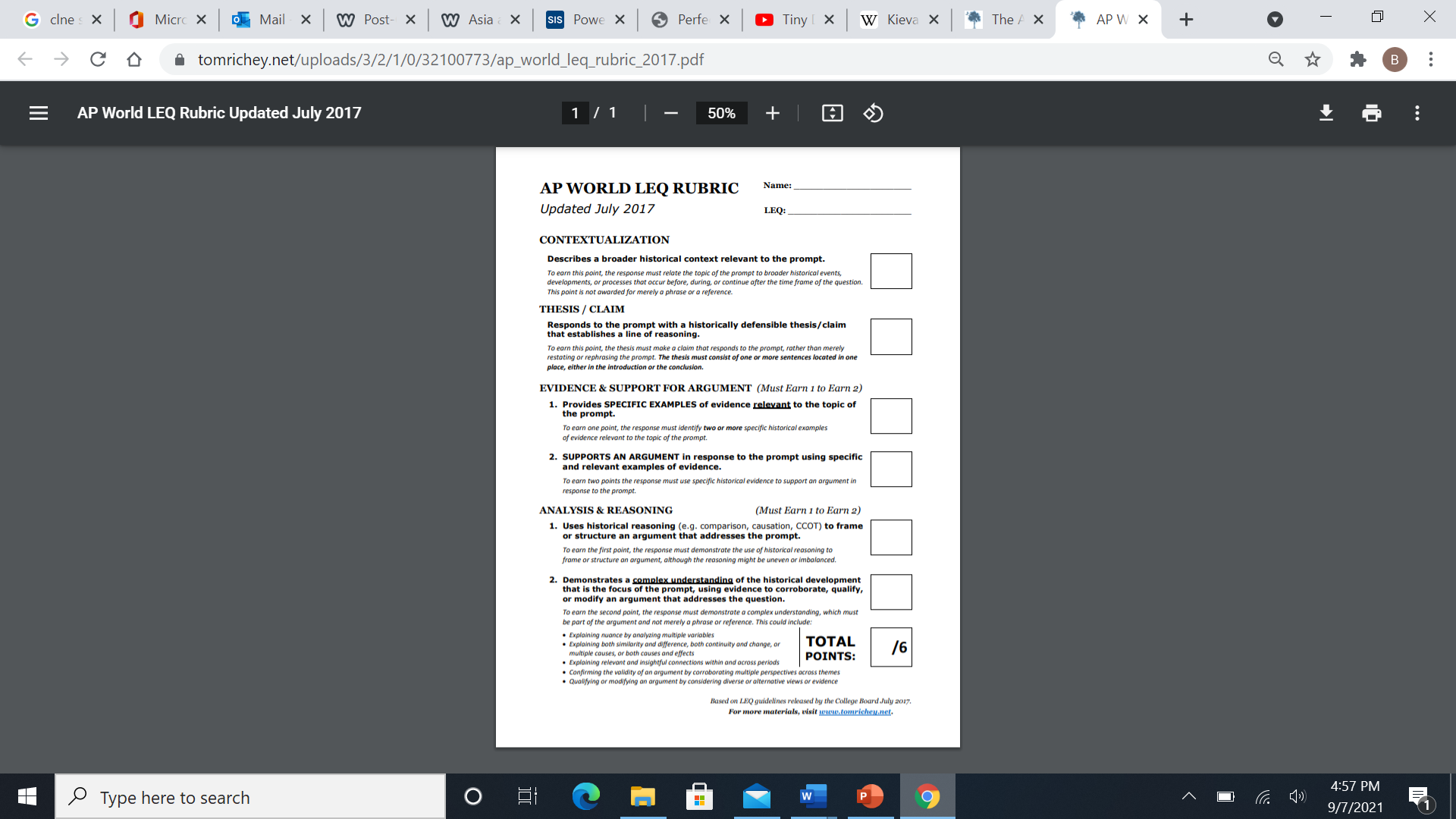 AP Exam LEQ
40 minutes 
15% of Exam Score
Students will choose from 3 options
There is no page requirement 
Grammar doesn’t count 
Students must write in black or blue ink
LONGER IS NOT ALWAYS BETTER (BE CONCISE)
Comparison, Causation, CCOT
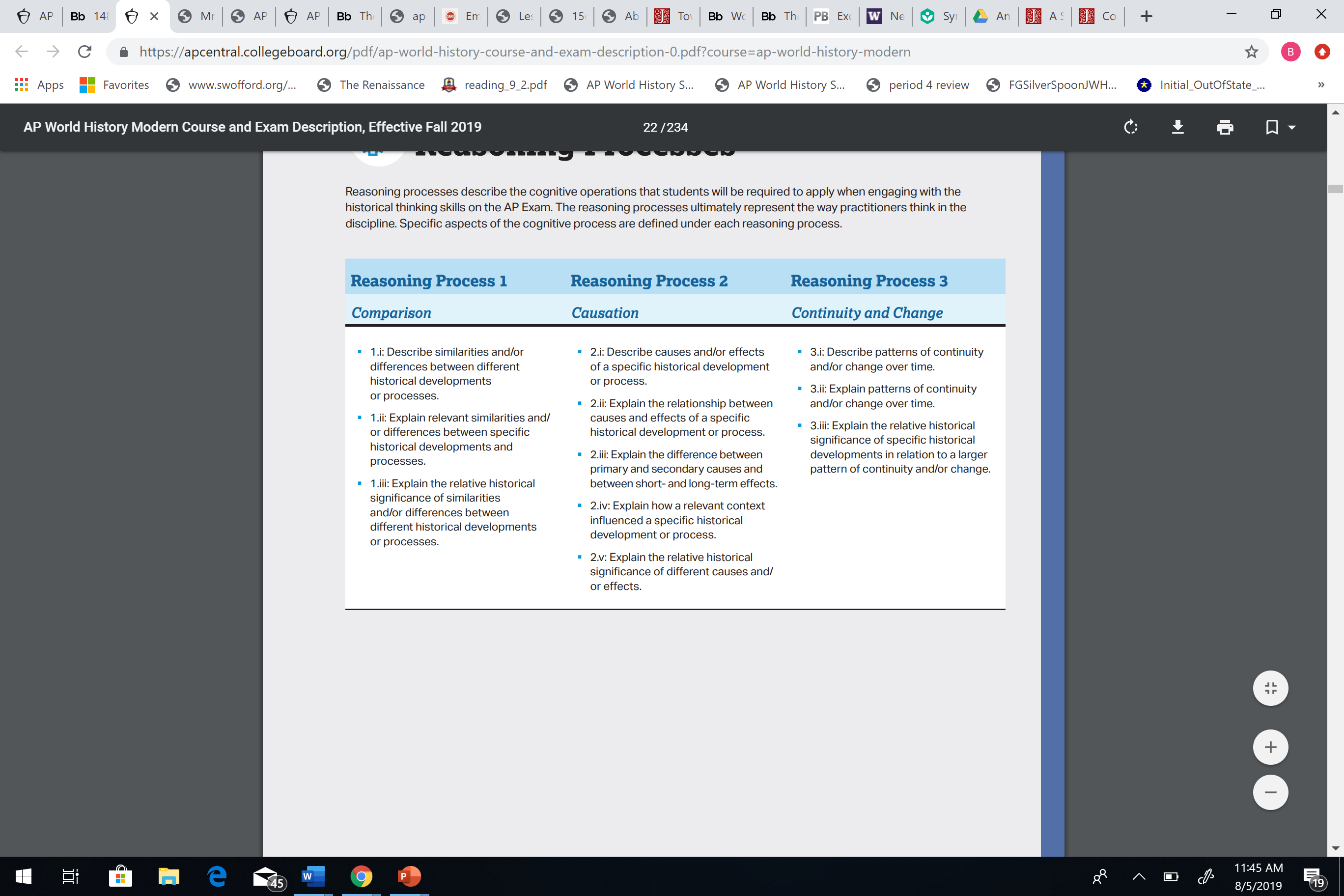 How to Tell an Aspen Tree (some of you write like this)
Audience Matters
You are HISTORIANS in this class, so you will need to write like one.
Be specific and explain everything, don’t assume your audience knows what you writing about.
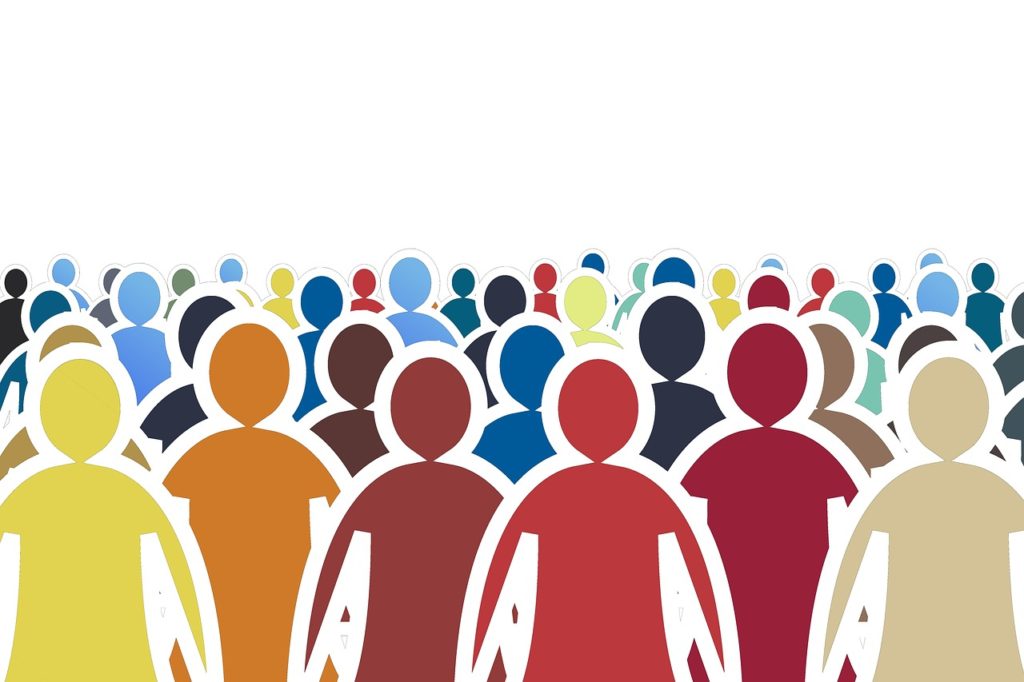 Prompt
Compare the political and economic effects of Mongol rule on TWO of the following regions:
China
Middle East
Russia
Break Down Question
Compare the political  and economic effects of Mongol rule on TWO of the following regions:
China
Middle East
Russia

Compare effects (pol/econ)
Mongols= time period= 13th century (1200s)
ALWAYS ALWAYS ALWAYS…ALWAYS PLAN
Which of those regions do you know the most about? PICK THEM 
Diagram or List Planning (Venn, thinking web, exc.)
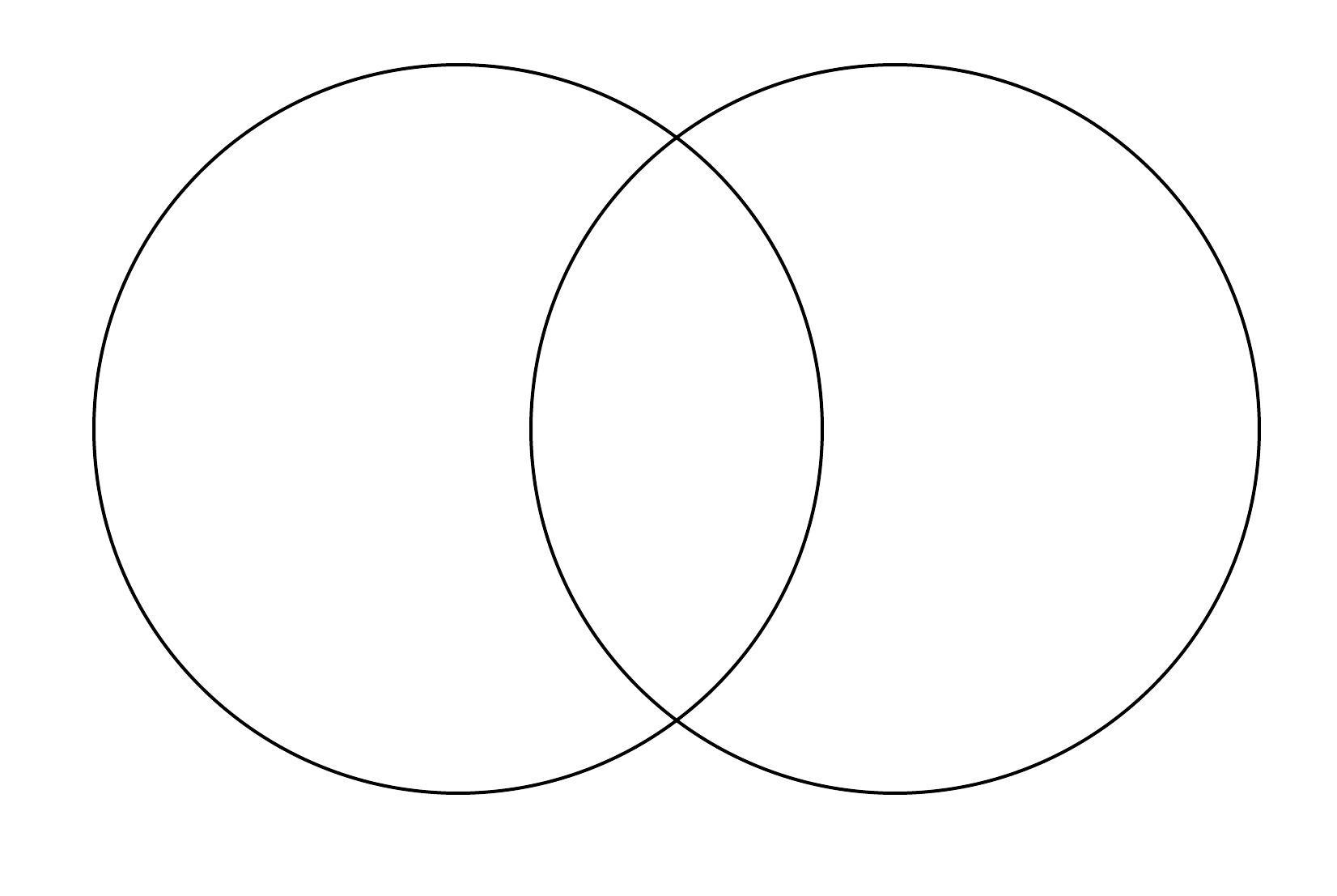 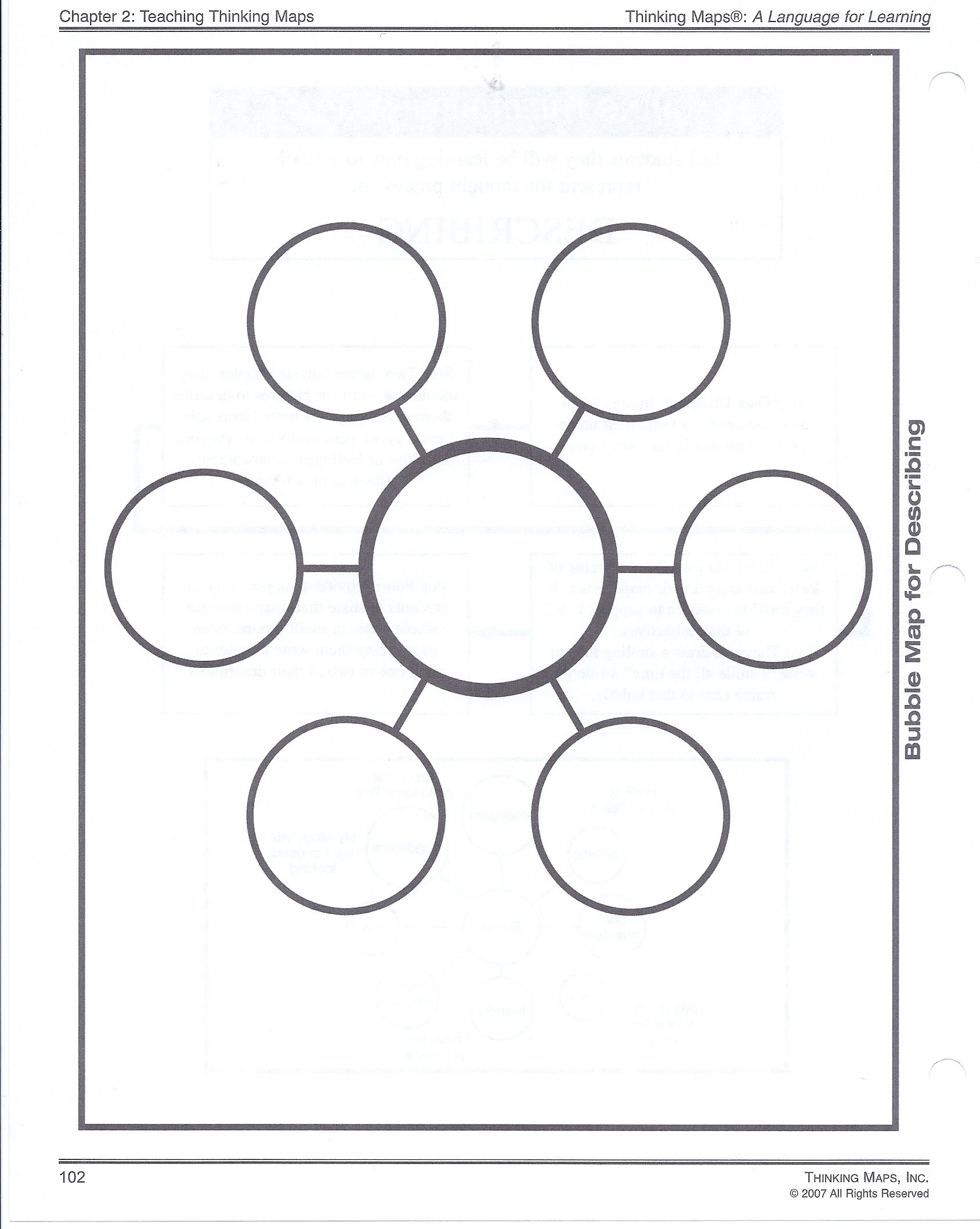 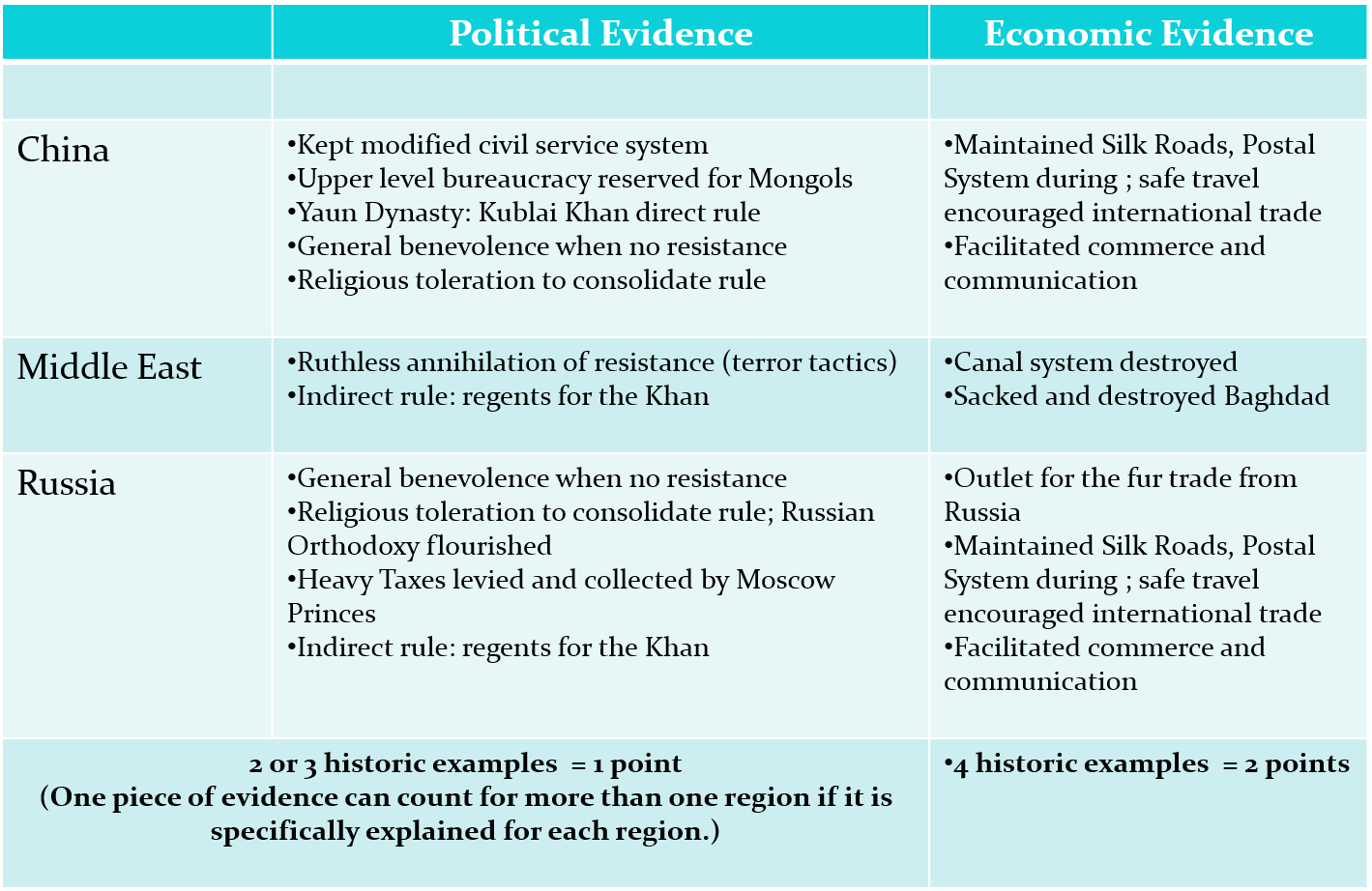 RUSSIA
Golden Horde
CHINA
Yuan Dynasty
POL
*Didn’t occupy/ run Russian gov= local princes did and paid tribute to Mongols (INDIRECT RULE)
-Rise of Moscow and decline of Kiev (ex. Tver Uprising in 1327)

ECON
*Local princes collected taxes (levied very high taxes )
POL
*Kept essential imperial structure (DIRECT RULE)
-Emperor (Kublai Khan)
-Bureaucracy: used Mongols/foreigners though, no civil service exam (ex. Muslims and Marco Polo)

ECON
*Taxed peasants directly
Increased Eurasian trade (maintained Silk Roads)= Pax Mongolica 

Mongols still #1 in government
Organize
Introduction (Contextualization and Thesis)
Body 1
Main Idea-
Specific Supporting Evidence-
Body 2
Main Idea-
Specific Supporting Evidence- 
Body 3 (possible complex argument?)
Main Idea-
Specific Supporting Evidence- 
Conclusion
Complexity Point? Going above and beyond prompt!
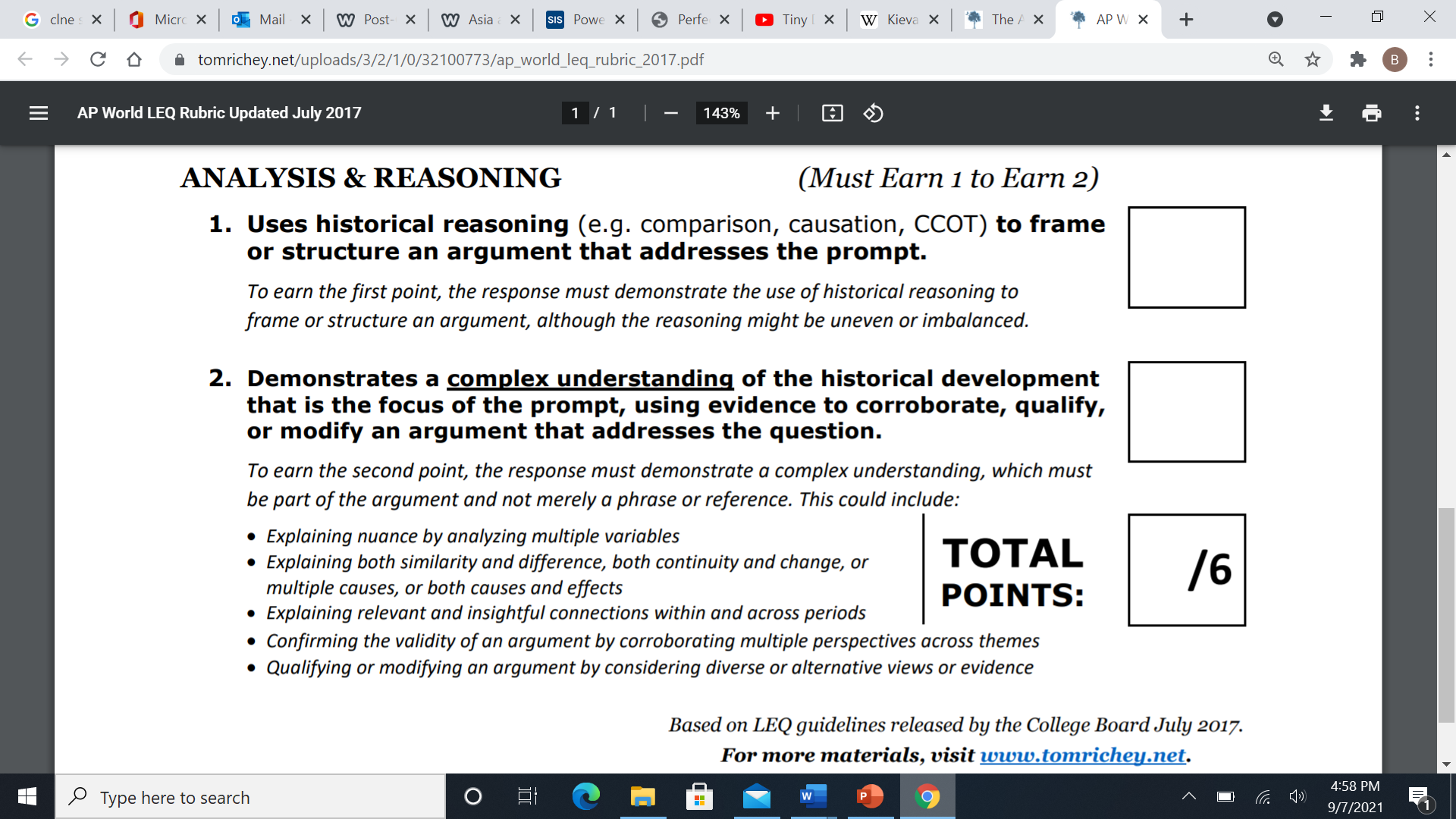 Contextualization (What is it?)
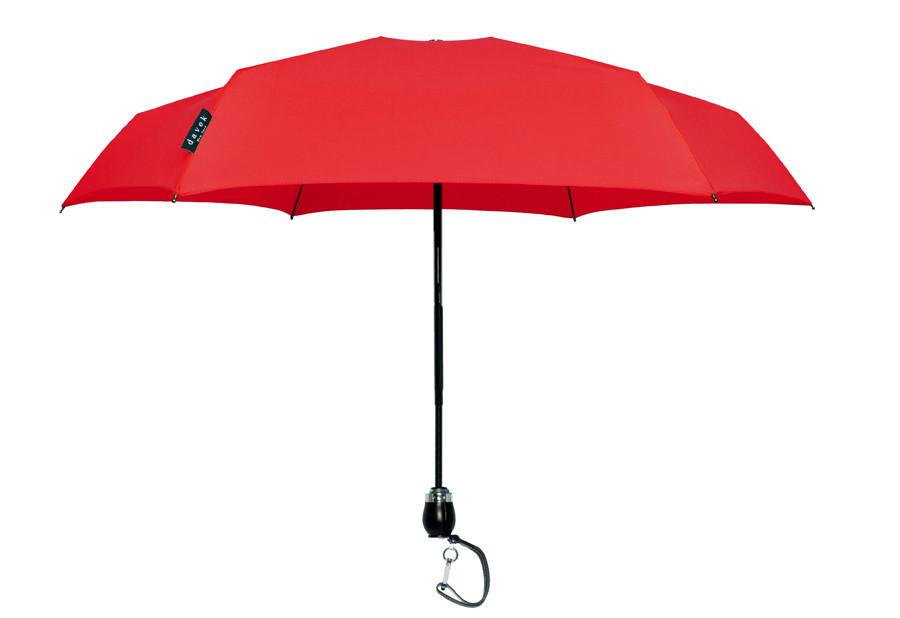 Mongols: What do we know?
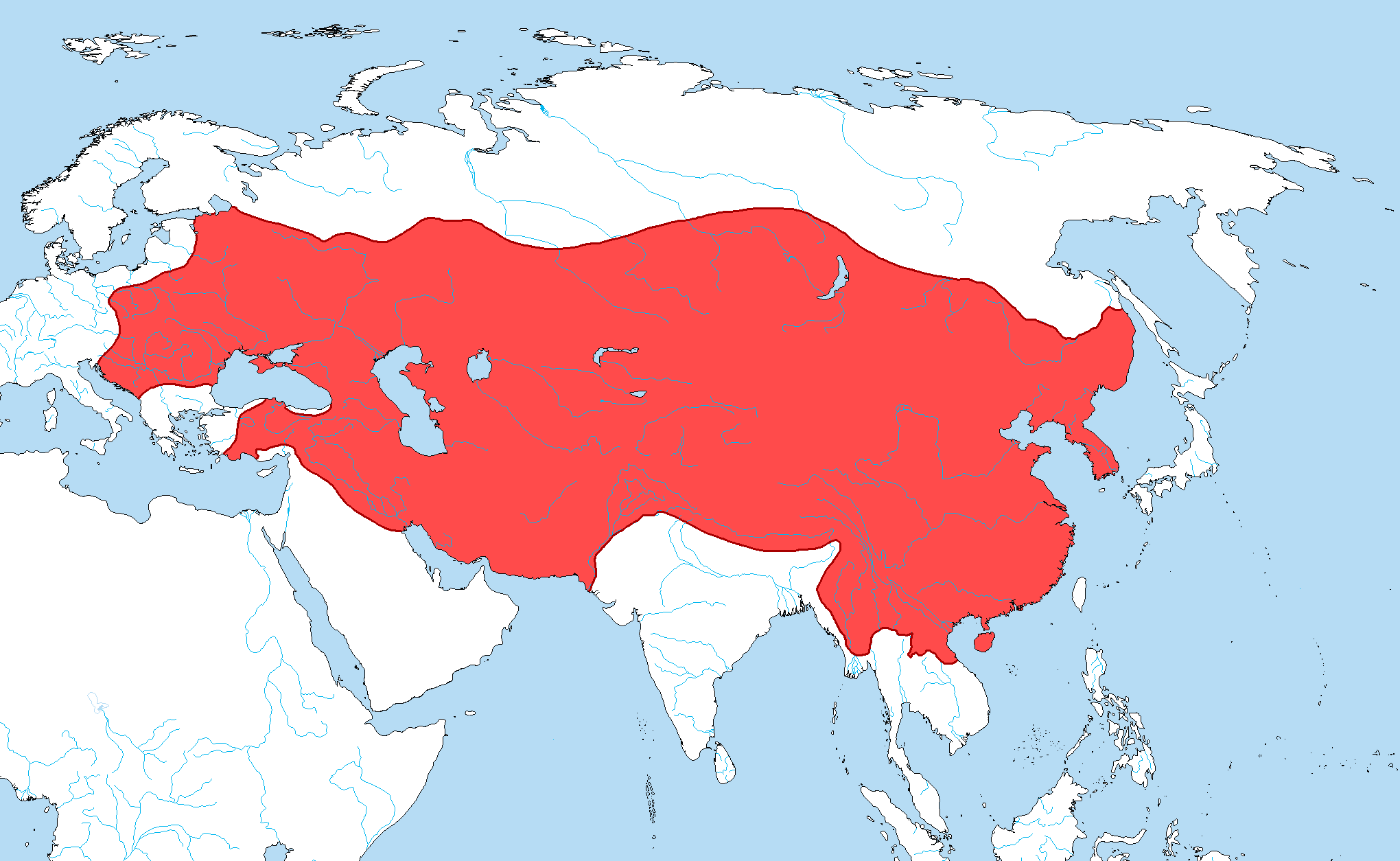 Contextualization (more than just a phrase or reference!)
What events influenced your prompt?
Mongol Empire established under Genghis Khan Largest contiguous land-based empire in world  Mongols dominated 13th century Eurasia 
Genghis Khan died 1227  Left huge empire behind with diverse populations Split into 4 khanates led by descendants (ruled very differently from one another)
Contextualize (Write your introduction)
Introduction Paragraph Expectations: contextualize (3-4 sentences) and end with your thesis statement in the first paragraph of your essay 

You will need to repeat this step in your conclusion
What is a thesis? Why is it so important?
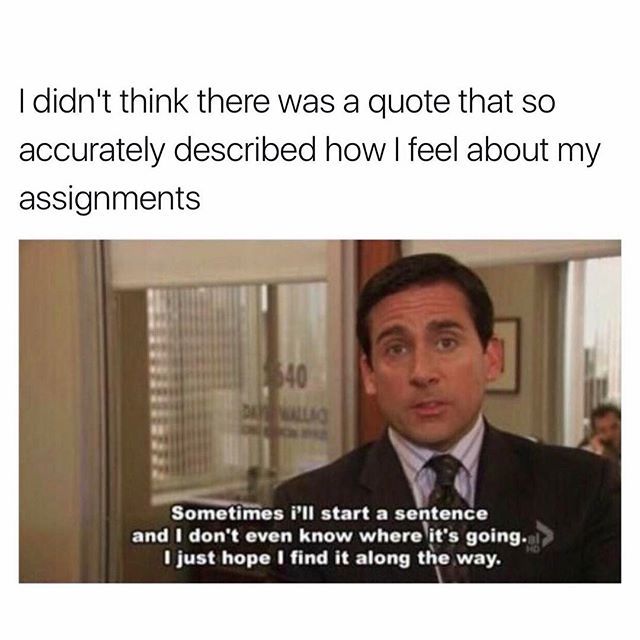 Thesis
To earn this point, the thesis must make a claim that responds to the prompt, rather than merely restating the prompt. 

There are no right or wrong answers, just well supported arguments and poorly supported arguments.
Don’t Let Your Thesis Be Feces Checklist
1. Answer the FULL question!
2. STAY IN THE TIME PERIOD (18th century= 1700s)
3. State directly (use the language of the prompt)
4. Have categories (don’t be vague) 
Use specific SPICE themes 
economic taxes; governance  bureaucratic administrations; social gender roles
5. Make an argument but acknowledge the other side.
You need a clear organized argument
Someone somewhere in the world has to read your thesis and be able to say “Yeah, I don’t agree”
Being a 1, 5, or 10 is a bad idea. Choose a side, but be willing to acknowledge the other sides of the issue
Address the counter argument (complexity) otherwise its just propaganda
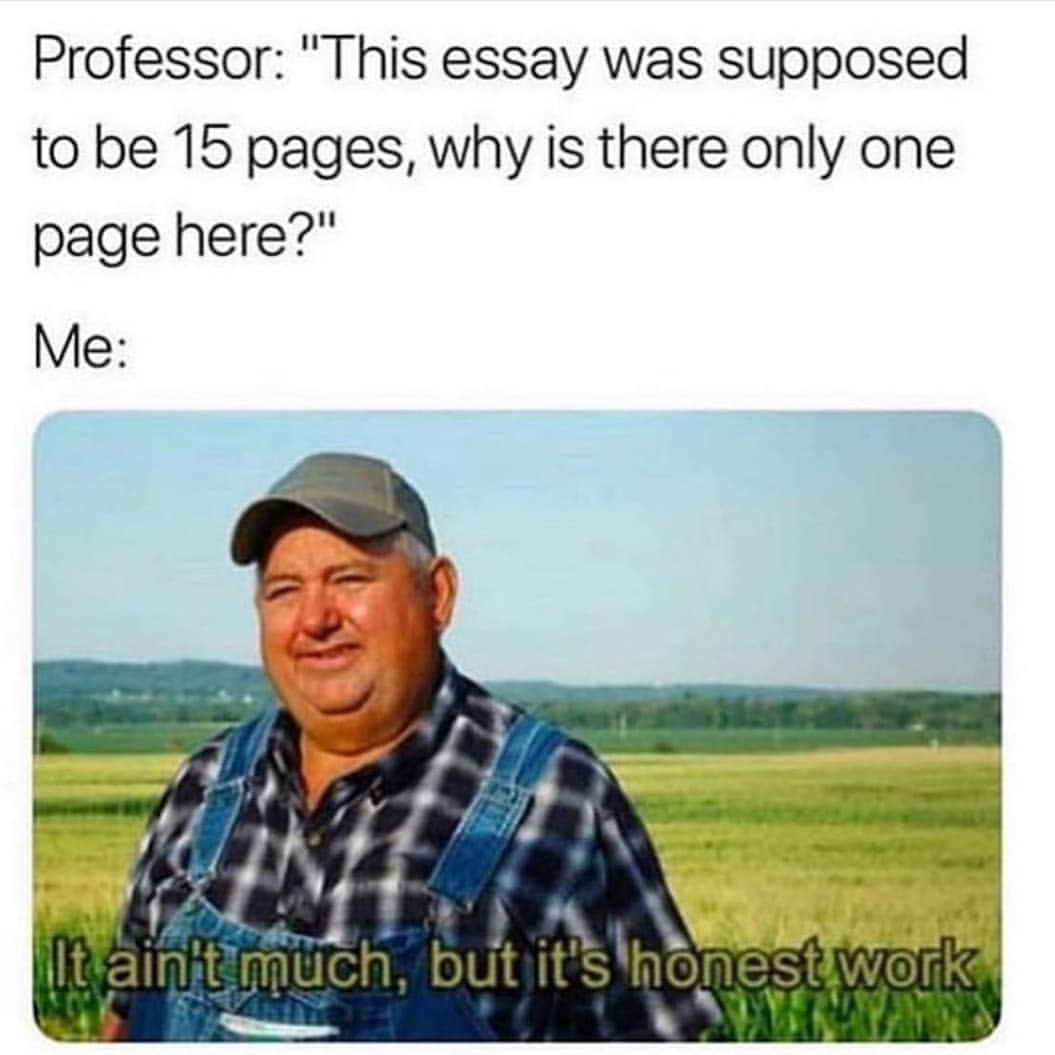 Roadmap
STICK TO YOUR THESIS IN YOUR ESSAY!!!
ALL evidence used in your essay should be used to support your thesis
Thesis Formulas
1.) Y because A and B.
2.) X. However, Y because A and B.
3.) Although X, Y because of A and B.

X= Counterargument
Y= Your argument 
A= Evidence/Group #1
B= Evidence/Group #2
Write your own thesis now (5 minutes)
Compare the political and economic effects of Mongol rule on TWO of the following regions:
China
Middle East
Russia
Poor Thesis (NO POINT )
1. The Mongols affected China and Russia similarly and differently. 

2. The Mongols greatly affected China and the Middle East. 

3. The Mongols affected the Middle East and Russia in similar ways.
Acceptable
The political and economic effects of Mongol rule vastly differed in China and Russia because of Mongol direct/indirect control and systems of taxation.
Better
Although both regions experienced increased Eurasian trade, China was affected more, being ruled directly by Mongols, whereas Russia was largely left to its own devices under independent princedoms and felt Mongol influence largely via taxes.
Much Better/ More Complex
While the Mongols’ political influence in China was more dramatic in the short term, the Mongols actually influenced China less than they did Russia, which labored under a longer (if less obvious) Mongol influence for centuries. Economically though, the Mongols had a far reaching impact on both Russia and China because of their support for Eurasian trade.
Body Paragraphs
ACES
Assert/Top Sentence 
Cite SPECIFIC Evidence
Explain Evidence
Significance to your thesis/argument